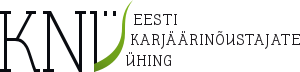 Kutseeksam 2017
Ave Szymanel, Külli Post, Sirli Kriisa
Taotlemise tingimused praegu kehtiva korra järgi
Karjäärinõustaja, tase 6 - kõrgharidus, soovitavalt kasvatus – ja sotsiaalteaduse erialadelt, karjäärinõustaja baaskoolitus ning kaheaastane (2a) töökogemus karjäärinõustajana.
Karjäärinõustaja, tase 7 - magistrikraad või sellega võrdsustatud kõrgharidus, soovitavalt kasvatus- ja sotsiaalteaduse erialadelt, on läbitud karjäärinõustaja baaskoolitus ning viieaastane (5a) töökogemus karjäärinõustajana.
Täiendkoolitus  – esmataotlejal 200 tundi karjäärivaldkonna täiendkoolitust, taastõendamisel 160 tundi; Sellest võib ise (karjäärivaldkonna) koolitaja rollis olla 40 tundi. Koolitustundide arvestusse lähevad need tõendused, kus on selgelt öeldud, et tegemist oli koolitusega. 
Muudatus – kutsekomisjon arvestab taotleja töökogemusele ja kompetentsidele toetudes ka väiksemat koolitustundide arvu ning tööstaaži, analüüsides seda iga taotleja puhul eraldi.
Karjääriinfo spetsialist, tase 5 - kõrgharidus või omandamisel kõrgharidus, soovitavalt kasvatus- ja sotsiaalteaduse erialadelt ning aastane (1a) töökogemus karjääriinfo spetsialistina.
Karjääriinfo spetsialist, tase 6 - kõrgharidus, soovitavalt kasvatus- ja sotsiaalteaduse erialadelt, on läbitud karjääriinfo spetsialisti baaskoolitus ning kolmeaastane (3a) töökogemus karjääriinfo spetsialistina.
Täiendkoolitus  - 5 tase esmataotlejale ja  taastõendamisel – 100 tundi;  
	6 tase   esmataotlejal ja taastõendamisel – 150 tundi. Sellest võib ise 	karjäärivaldkonna 	koolitaja rollis olla 40 tundi. Koolitustundide arvestusse 	lähevad need tõendused, kus on selgelt 	öeldud, et tegemist oli koolitusega. 
Muudatus – kutsekomisjon arvestab taotleja töökogemusele ja kompetentsidele toetudes ka väiksemat koolitustundide arvu ning tööstaaži, analüüsides seda  iga taotleja puhul eraldi.
Asutusesiseseid koolitusi saab tõendada ka organisatsioon ühise nimekirjana. Vaja on sellekohane soov Innovest Kristinale või Töötukassast Lanale edastada.
Infopäevad jm seminarid lähevad koolitustena arvesse ainult sellisel kujul, kui on ära märgitud seal koolituse osa eraldi – teema, maht.

Ei pea otsima kõiki koolitustunnistusi/tõendeid, kui vajalik arv tunde on juba täis. Sel puhul oleks mõistlik panna ainult need, mis on väga konkreetselt seotud karjäärinõustamise või karjääriinfoga.

Ei arvestata puhtalt psühholoogia-, psühhoteraapia- jms alaseid koolitusi. Meie isiksusepsühholoogia koolitus on väga OK, sest sisus olid konkreetsed seosed karjääriteenustega!
Basic-taseme jaoks peavad olema vajalikud oskused ja 
kokkupuude erinevate nõustatavatega. 

Lühikese töökogemuse jooksul ei ole piisavalt kogemust erinevate klientidega, mis on kutse omistamisel eelduseks.
Mida peab taotleja teadma, kui ei ole baaskoolitust läbitud:
1) kõik karjäärispetsialistid - karjääriteenuste põhialused 
	(karjääriplaneerimine ja seda toetavad teenused; haridus- ja töömaailma 	tendentsid, psühholoogia põhialused).

2) lisaks karjäärinõustajad: karjäärinõustamise põhimõtted, individuaalse-
	 ja grupinõustamise protsessid, nõustaja eneseareng, nõustamisteooriad.

3) lisaks karjääriinfo spetsialistid: infovajaduse selgitamine, infootsingu meetodid, allikate haldamine, teavitusmaterjalide koostamise alused, infoürituste korraldamise alused, turundus ja reklaam, uuringute metoodika.
Enne taotlema hakkamist (et analüüsida, millist kutsetaset üldse võiks…): kutsestandardid, sh. hindamisjuhendid hoolega läbi lugeda (neid loetakse pealiskaudselt või ei loeta üldse!).
Enne eksamit võiks veel vaadata:
Karjäärinõustamise ja -info teooria, väljapaistvamate teoreetikute nimed
Paradigmad (konstruktivistlik, humanistlik, matching)
Tööpered  - Fontese kodulehelt esmane teave 
Infokanalid – on veel mitmeid peale Rajaleidja …
Isikliku võrgustiku tekitamine, st - vajadusel tean, kelle juurde on kiiresti võimalik edasi suunata, (nt psühholoogi) telefoninumber vm kontakt.
Erisused kutsetasemete vahel – kutsestandarditest!Nt. KN 7. taseme kõige olulisemad erinevused 6. tasemest – juhtiv roll (ka) organisatsioonivälise tähtsusega arendustegevustes, töörühmades jms peab olema erialase tegevuse kirjelduses välja töödud koos konkreetsete viidetega!
NT: Teenuse osutamiseks vajalik võrgustikutöö.
1) Koostöövõrgustiku loomine ja arendamine
Teenuse arendamine.
1) Karjääriteenuste kaasajastamine arendus- ja/või teadustegevuse kaudu
2) Metoodiliste materjalide koostamine (NB! mida ise oled koostanud, mitte osalemine töörühmades)
Avalikkuse teavitamine teenustest.
1) Karjääriplaneerimise propageerimine ja teenuse tutvustamine avalikkusele – artiklid, intervjuud jms
2) Karjääriteemaliste ürituste ja teiste, info vahendamiseks korraldatud ürituste planeerimine ja korraldamine (ise juhtiv planeerija ja korraldaja)
Juhendamine ja koolitamine
1) Juhendamine
2) Koolitamine
ARENGUMAPP
1) vormikohane avaldus ja CV  (CV-s – kutse – tähendab varasema kutsetunnistuse olemasolu ükskõik, mis valdkonnas)2) koopia isikut tõendavast dokumendist 3) haridust tõendava dokumendi koopia(d)4) varem omistatud kutsekvalifikatsiooni tõendava dokumendi koopia5) viimase viie aasta täiendkoolitust tõendava dokumendi koopia(d) 6) eneseanalüüs: 
	karjäärinõustajad: 
	1) Tase 6 – karjäärinõustamisalase tegevuse kirjeldus
	2) Tase 7 – karjäärinõustamisalase tegevuse kirjeldus ja erialase tegevuse kirjeldus
	karjääriinfo spetsialistid: 
	1) Tase 5 - Karjääriinfo vahendamise tegevuskirjeldus ja karjääriinfo spetsialisti erialane tegevuskirjeldus
	2) Tase 6 - Karjääriinfo vahendamise tegevuskirjeldus ja karjääriinfo spetsialisti erialane tegevuskirjeldus
	7) tööandja tõend töökogemuse kohta (sisaldab tõendust, et taotleja on töötanud karjäärinõustaja või infospetsialistina ...  aastat,  kui ametinimetus on teine, siis peavad olema kirjeldatud karjäärinõustaja või karjääriinfo spetsialisti tööülesanded, vastavalt kutsestandardites kirjeldatule, mida täitis).
	8)  maksekorraldus või muu kinnitus kutse andmisega seotud kulude tasumise kohta esmakordsel kutse taotlemisel 193 eurot; KNÜ liikmetele 155 eurot (soodustus 20%); taastõendamisel 168 eurot, KNÜ liikmetele 130 eurot (soodustus 20%). 
	NB! Taotlemise ebaõnnestumise korral ei tagastata.
Arengumapp kõik paberkandjal ja vormid ainult kodulehe vastavalt leheküljelt (järjekord, lehed ja lisad nummerdada) saata aadressile: 

KNÜ Kutsekomisjon 
Sepapaja 6, 11415 Tallinn

Võib ka isiklikult kohale viia. Mitte panna pabereid eraldi kiledesse! Piisab, kui kõik on koos ühe   kausta vahel. Säilitatakse arhiivis. 

 Lisaks! Hindamiskomisjonidele eeltöö tegemiseks saata digidokudena aadressile kutsekomisjon@kny.ee
	1) avaldus ja CV	2) eneseanalüüsid
	Ei pea olema digiallkirjaga.	
NB! Igale poole - mis kutset ja taset taotletakse!
Arvestada, et dokumendid oleksid tähtajaks kohal (mitte postikuupäeva järgi).
Eksamiapsud I
CVd ei vasta nõuetele!? See on nii nõustaja kui ka infospetsialisti vajalik baasoskus! 
vormistus; 
töökogemus vales järjekorras; 
töökogemuse kirjeldamisel on puudu karjäärivaldkonnaga seonduv, nt. töökohustuste hulka kuulus …
haridus ebaselgelt kirjeldatud, nt. „rakenduslik kõrgharidus, õpetajakutse“ - tegelikult läbinud psühholoogiaõpetaja täiendkoolituse, kutset ei ole; 
millal kirjutame, et magistrikraad olemas, millal - võrdsustatud magistrikraadiga; 
https://www.riigiteataja.ee/akt/909041  
Eesti Vabariigi kvalifikatsioonide ja enne 20. augustit 1991. a antud endise NSV Liidu kvalifikatsioonide vastavus.
Seletuskirjas ka vastavuse tabel.
Eksamiapsud II
Hea üksikute meetodite tundmine, samas ei oma ülevaadet, milline on nõustamise protsess tervikuna.   Meetod annab võtme, aga mis edasi…?

Meetodite tundmine ja põhjendatud kasutamine (vestlus, mõttekaart, story-telling, sotsiomeetria, metafoorid, visualiseerimine, probleemilahendus, testid/töölehed/küsimustikud, aktiivne kuulamine/peegeldamine jne);

Protsessi planeerimine;

Nõustamisprotsessi järgimine, sh. tagasiside andmine ka vaheetappides;

Teadmised kaasaegse haridussüsteemi kohta: kutse, eriala… Millal antakse kutse, uus kutsesüsteem;
Eksamiapsud III
x ja y+z erisuste mõistmine ja erisuste väljatoomise oskused vähesed;

Eeldamine, nt - klient oskab iseenesest mõistetavalt arvutit kasutada jms;

Kliendi infootsioskuste väljaselgitamine

Jäik oma meetodiga survestamine;

Ebavajalike meetodite kasutamine, nt. õppimisvõimaluste kaardistamine, aga seda sellel nõustamisel ei vajata…
Eelmiste kutseeksamite tagasisidest
Mis oli protsessis kõige keerulisem osa?
Kas just keerukam, aga aeganõudvam osa oli arengumapis eneseanalüüs.
Koolituste ja tõendite kokkupanek. Kui varasemalt kutse taotlemise peale ei mõtle, on koolituste meenutamine ja tõendite otsimine väga aeganõudev töö. 
Eksamil kujutletava kliendiga nõustamise ülesehitus.
Veidi keeruline, kuid see eest huvitav ja vajalik, oli karjääriteooriate sidumine igapäevase nõustamispraktikaga. Minu jaoks kujunes keerulisemaks vähene kogemus just täiskasvanute nõustamisel. 
Kõige keerulisem vast ongi protsessi selgeks tegemine. Samas kui see on selgeks tehtud siis jääb üle vaid selle järgi tegutsemine.
Kui kaua läks aega arengumapi jaoks vajalike dokumentide vormistamiseks?
Kuna osa dokumente tuli küsida mujalt ja infot oli vaja kirja panna palju, siis alustasin põhjalike ettevalmistustega umbes paar kuud enne kutseeksami dokumentide esitamise tähtaega.
Kokku kulus kuni 5 tööpäeva.
Alustasin juunis, juulis puhkasime ja jätkasin taas augustis. SA Innovega käis pidev kirjavahetus ja uurimine, et mis mahus nende poolt läbi viidud koolitused lähevad arvesse (tundide kaupa)
Ma vormistasin oma mapi väga hoolikalt ehk siis viskasin viimasel hetkel sealt välja kõik selle, mis läks kaugemale kui küsitud aastad. Minu mapi puhul mainiti eksamil ära, et väga lakooniline mapp on. Kas oleksin pidanud rohkem välja tooma oma kogemust?
Päris ausalt öelda siis algus sai tehtud mais 2016, juunis jätsin asja seisma, et veidi mõtteid koguda ja juuli teisel poolel hakkasin uuesti tasapisi teemaga tegelema, et septembri algusega valmis saada.
Esmataotlejad ja taastõendajad
Arengumappi täies mahus nõutakse kõigilt,

Vestlusele (suulisele eksamile) kutsutakse kõik esmataotlejad ja vajadusel ka taastõendajad.
Kutse andmise ajakava  2017.a
INFOSEMINARID 
	18.05 kell 9.00-12.00 Skype Rajaleidja spetsialistidele
 	8.06 kell 10.00-13.00 kõigile soovijatele Tallinna Ülikoolis A-121

Dokumentide laekumise tähtaeg 10.10 (kell 23.59) – nii paberkandjal mapp kui ka digidokud. Dokumentide tehnilise kontrolli teostab tehniline sekretär, teatab taotlejatele dokumentide saabumisest ja täiendamise vajadusest.

 KUTSEEKSAM 17.11.2017
Veel...
Kutse- ja hindamiskomisjonide liikmed ei anna enne dokumentide esitamise tähtaega taotlusdokumentidele hinnanguid.

Oma vastavuse kutsetasemele otsustab taotleja ise. Taotlemise protsessi käigus otsustab kutsekomisjon, kas vajalikud kompetentsid ja pädevused vastavad soovitud tasemele.
Kovisioonid, töövarjud!
Kasulikku lugemist (vt. ka KNÜ kodulehelt otselinke):

Karjäärinõustamine. Nõustaja käsiraamat. Koostajad: P.Jamnes, M. Väli, Tallinn 2009
Sotsiodünaamiline nõustamine. Abiks praktikule. R. Vance Peavy, Tallinn 2002
Aktiivne kaasamine. Karjäärinõustamine: olemine ja tegemine. Norman E. Amundsen, Tallinn 2010
Karjäärinõustamise eetikakoodeks.
Karjääriinfo teejuht, Eensalu, K., Raudsaar, K., Traumann, T., Verpson, A-L, 2008 www.rajaleidja.ee/public/Suunaja/Infoteejuht/RL_sisu_2008_1kuni20.pdf 
Karjääriinfo vahendamise käsiraamat, James P. Sampson, 2010 
Karjääriinfo vahendamise mudel ja selle rakendamise protsess, Szymanel, A., Verpson, A-L, 2014 www.rajaleidja.ee/public/Suunaja/Karjaariinfo_vahendamise_mudel_2014.pdf 
 
Inglise keeles:
1993 Mark L. Savickas „Career counseling in the postmodern era“
1996 Vance R. Peavy „New look in councelling“
1997 Vance R. Peavy „Sociodynamic councelling“ (Sotsiodünaamiline nõustamine. 2002)
2003 Norman E. Amundsen „Active Engagement: Enhancing the Career Councelling Protsess“
2006 Miller, H. Judi „Solution-focused thinking in career counselling“.
Juhtumianalüüs - karjäärinõustajad
Hetkeolukorra mõtestamine
Põhiprobleemi sõnastamine
Välistada „ballastinfo“
Panna kirja esimesed sammud, mis aitavad probleemi lahendada
Pikk karjääriplaan – eesmärk ja milliseid samme selle täitmiseks võiks astuda
Viimases etapis keskenduda ainult juhtumi kirjelduse all olevatele küsimustele.

Eksamil ei ole vaja juhtumit kirjeldada, alustada kohe küsimustele vastamisest …
EDU!